Kreativitet, programmering og læring i realfagene på ungdomstrinnet
Eirin S. Nordtømme, Flatåsen Skole 	
Espen S. Wangen, Charlottenlund Ungdomsskole
Tobias Frydenlund, Sverresborg Skole
Eirik Lyngvær, Flatåsen Skole	
Željko Vučić, Sverresborg Skole		
Berit Bungum, NTNU Skolelaboratoriet
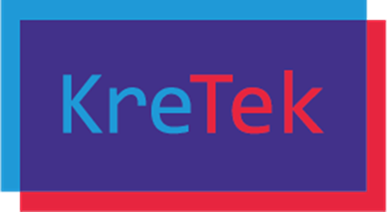 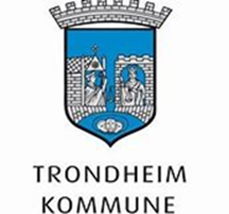 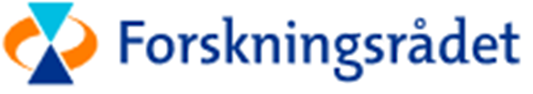 Realfagkonferansen 2021
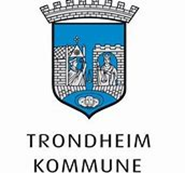 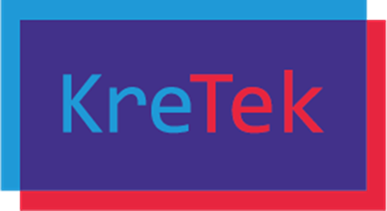 KreTek Kreativ teknologi og samskaping på ungdomstrinnet
Innovasjonsprosjekt i offentlig sektor 2019-2022, med støtte fra Norges Forskningsråd.

Utvikler undervisningsdesign som kombinerer programmering med kreativitet og faglig læring i matematikk og naturfag

Samarbeid mellom NTNU og Trondheim Kommune, med 8 pilotlærere fra 4 skoler i Trondheim
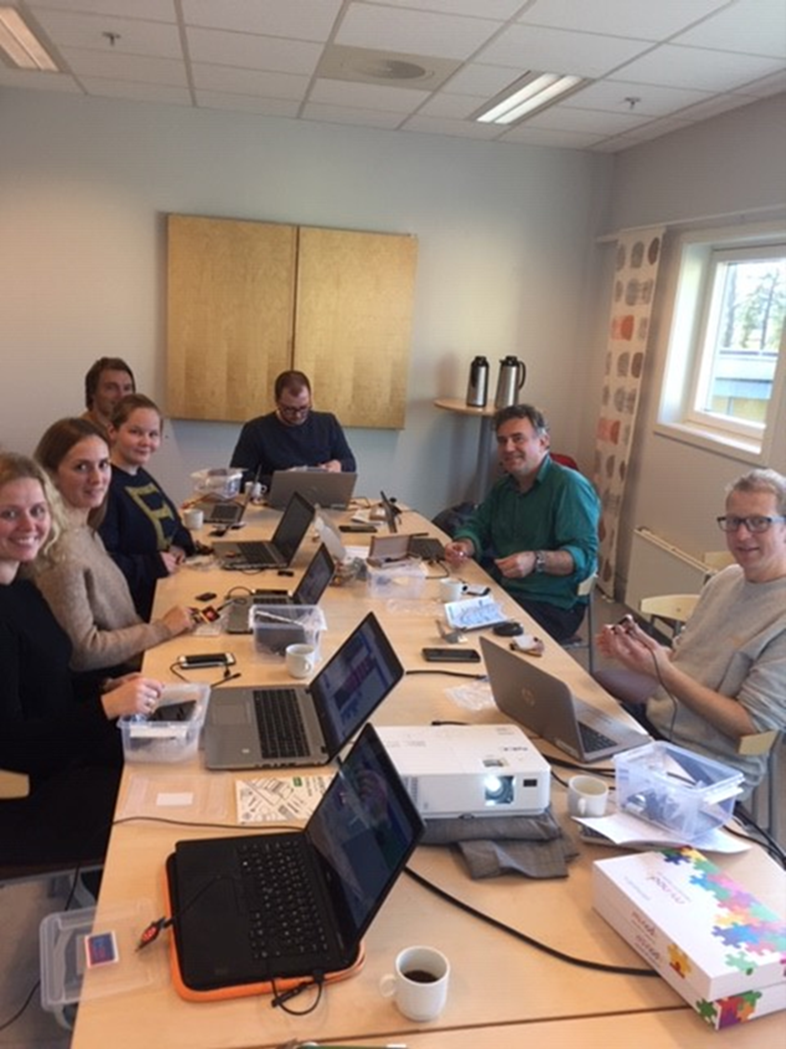 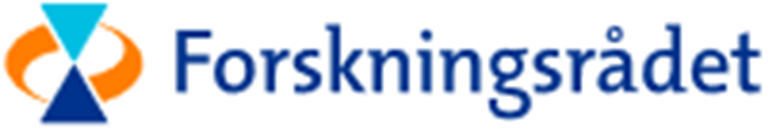 Undervisningsprosjekter og ressurserwww.ntnu.no/skolelab/kretek/ressurser
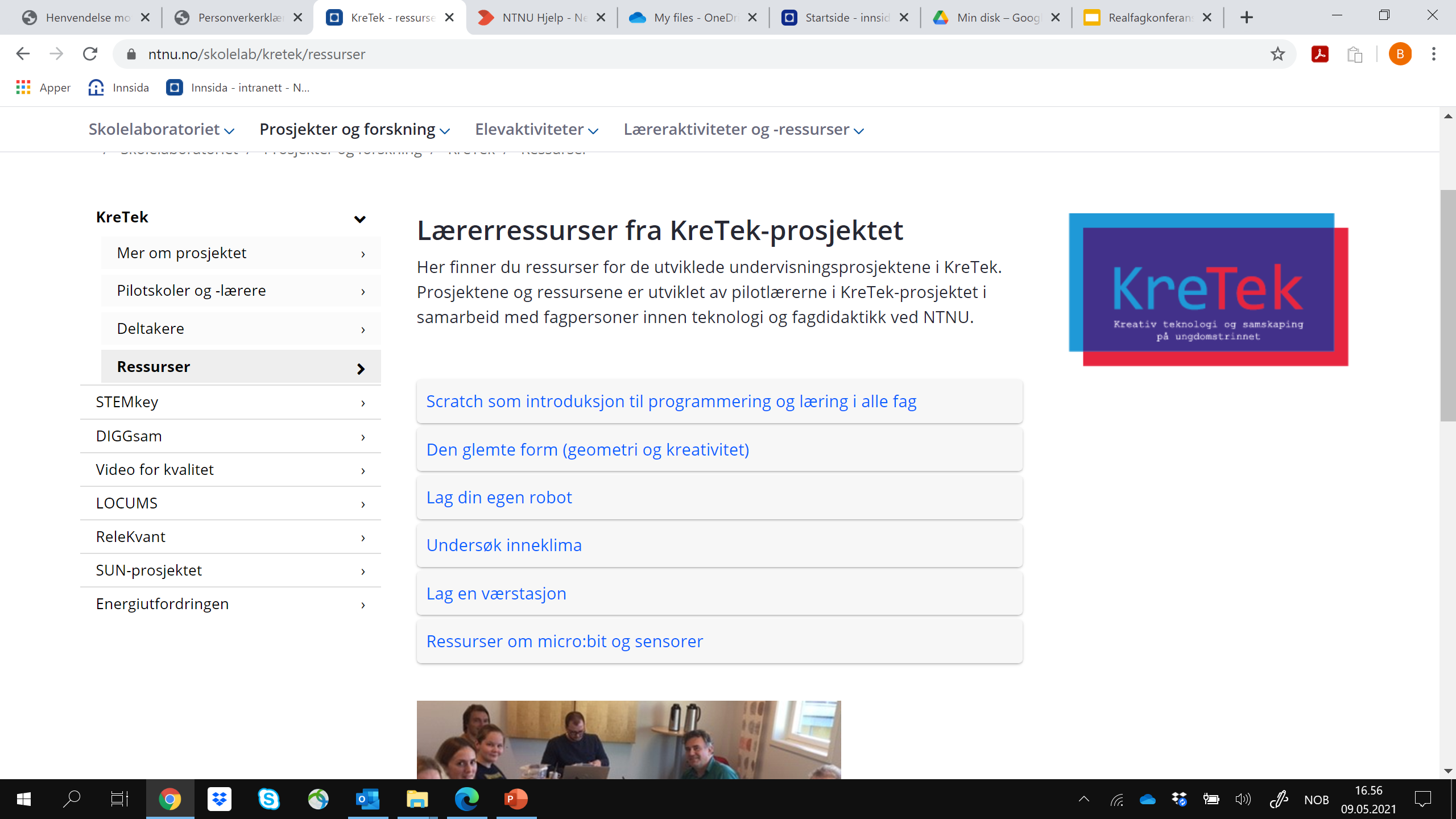 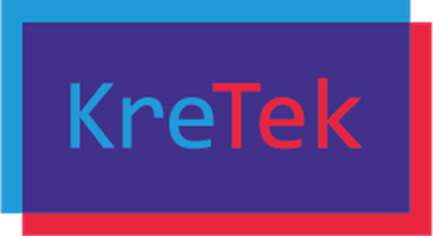 Felles for de utviklede undervisningsprosjektene
Programmering kombinert med fysisk virkelighet, og faginnhold i matematikk og naturfag

Åpenhet for elevenes kreative og selvstendige løsninger: 
Divergent tenkning («utenfor boksen»)
Konvergent tenkning (elevene lærer teknikker og prosedyrer som verktøy i en kreativ prosess)
Struktur som rammer inn elevenes kreative prosess

Relativt omfattende prosjekter med støtte i læreplanen
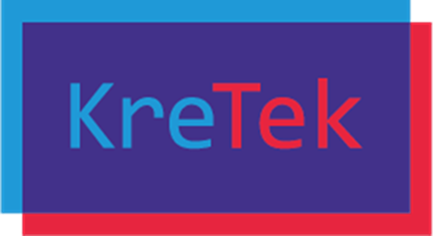 Vi presenterer:
«Den glemte form» (kreativitet i geometri)
	Eirin Nordtømme og Espen S. Wangen

Lag en værstasjon
	Tobias Frydenlund og Eirik Lyngvær

Lag din egen robot!
	Željko Vučić

(Øvrige ressurser)
«Den glemte form»
Scenario: 
Tenk deg at all kunnskap i geometri har gått tapt gjennom en verdensomspennende katastrofe! Elevene skal gjenskape den glemte kunnskapen gjennom å utvikle et fysisk eller digitalt produkt.
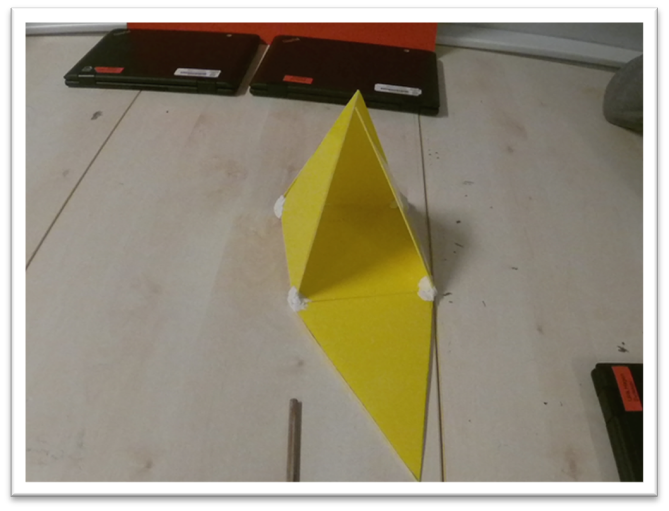 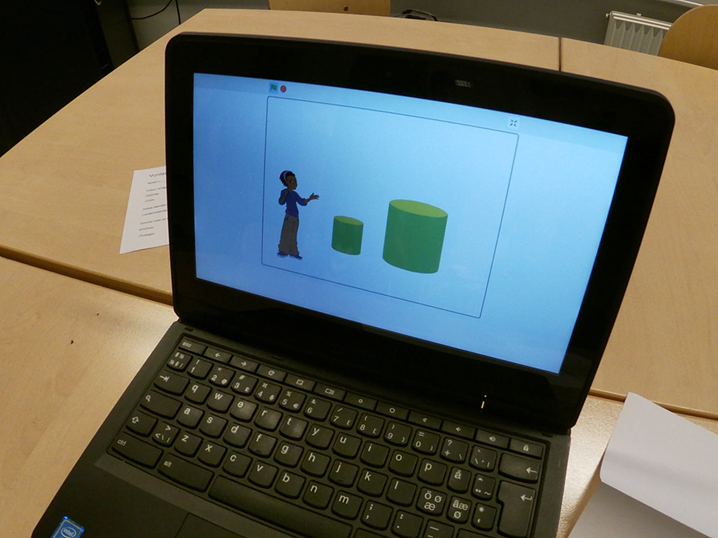 Kort
Avgrense oppgaven for elevene og skape variasjon i produkter i klassen:
Figurkort: pyramide, kule, sylinder, prisme, kjegle og kube.

Matematikkort: forhold, målestokk, funksjon, volum, overflate, likninger og pi.
   
Funksjonkort: underholdning, praktisk og estetisk. 

Produktkravkort: 3D-modell, lyd, grafikk, video, tekstur, interaktivt og programmering.
Utstilling
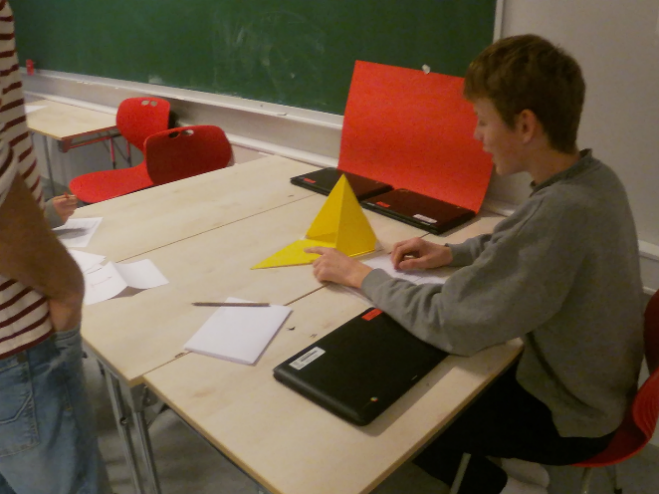 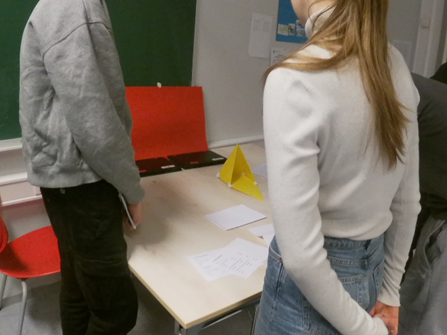 Eksempler på elevprodukter
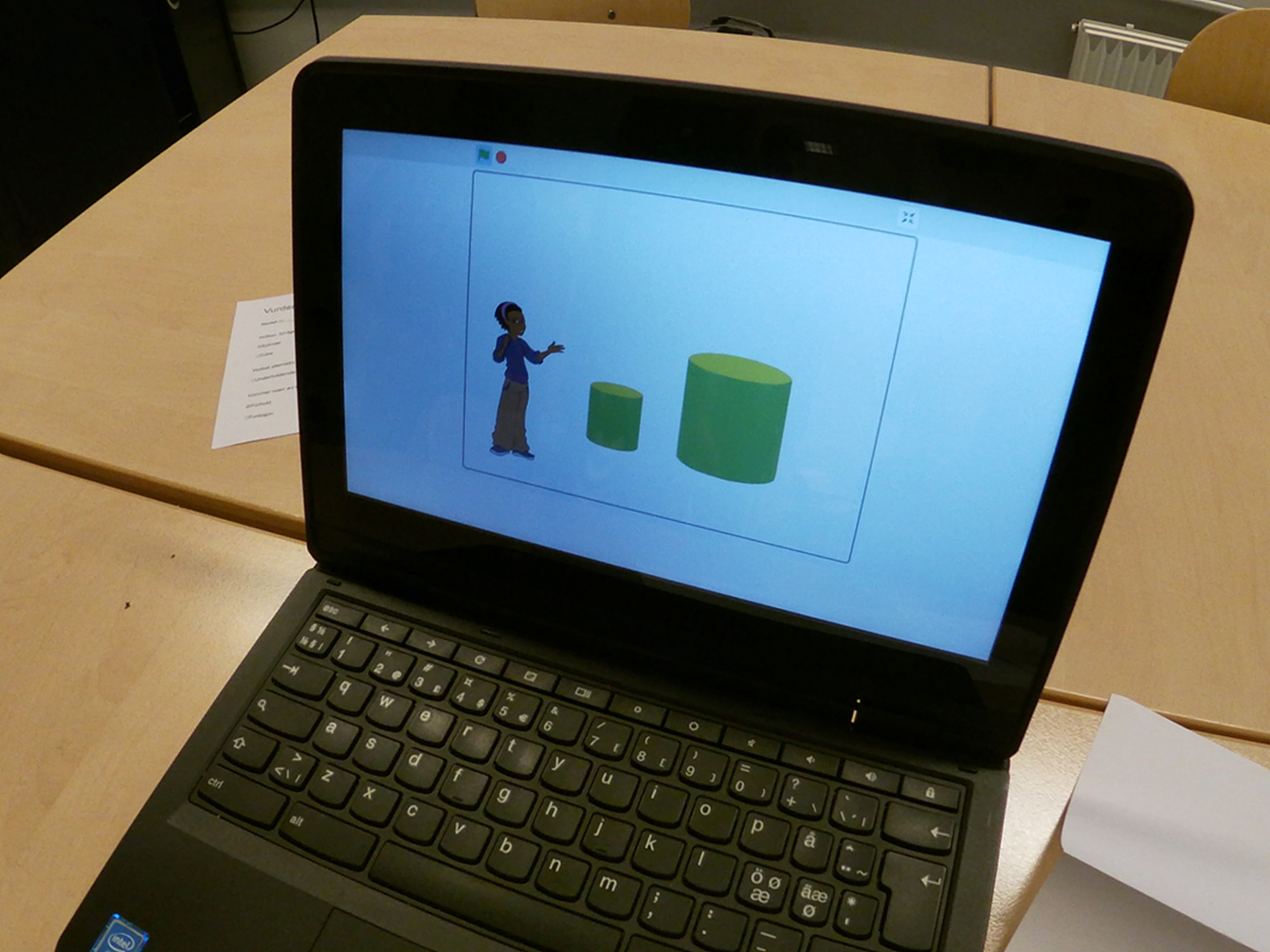 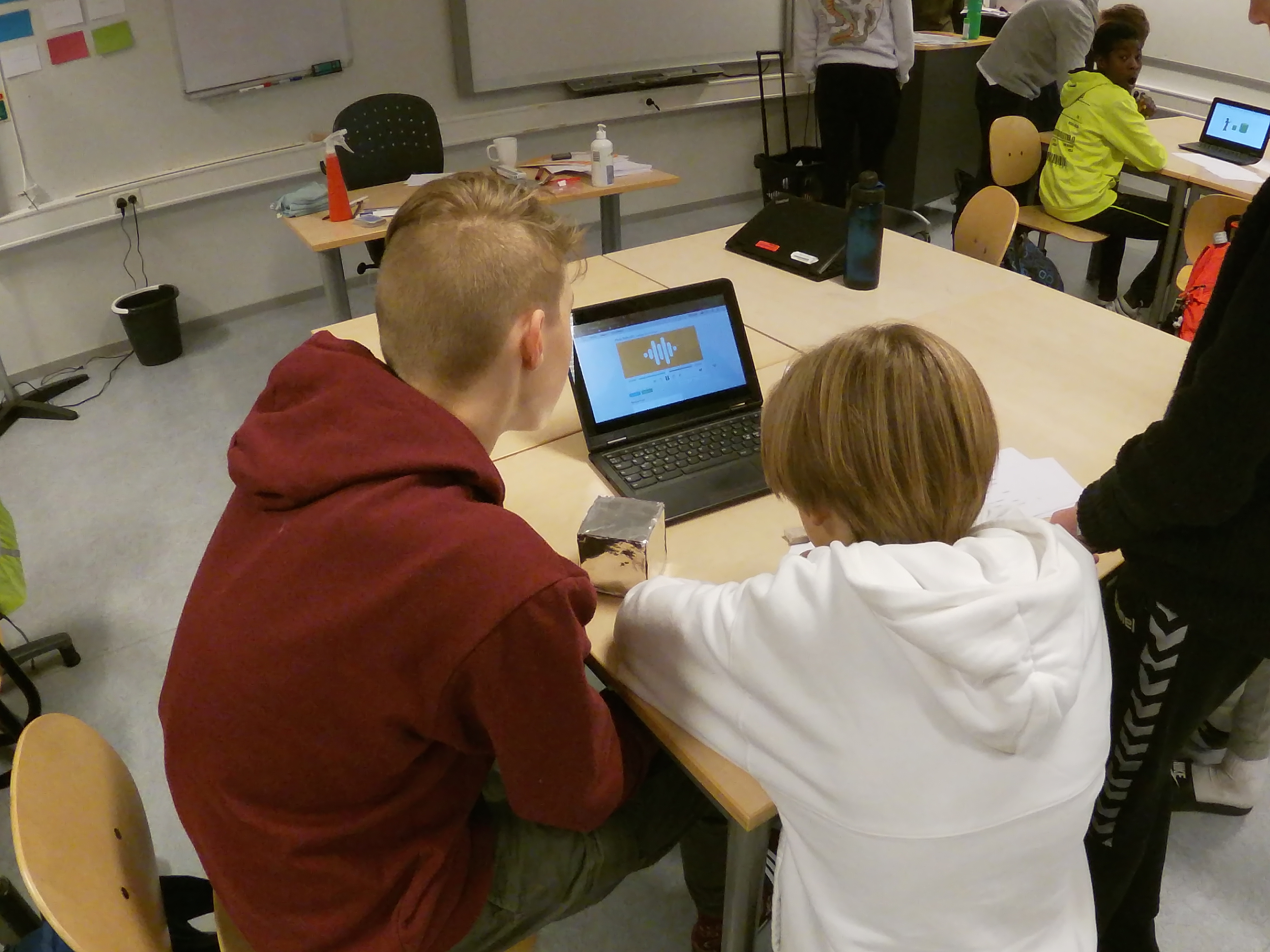 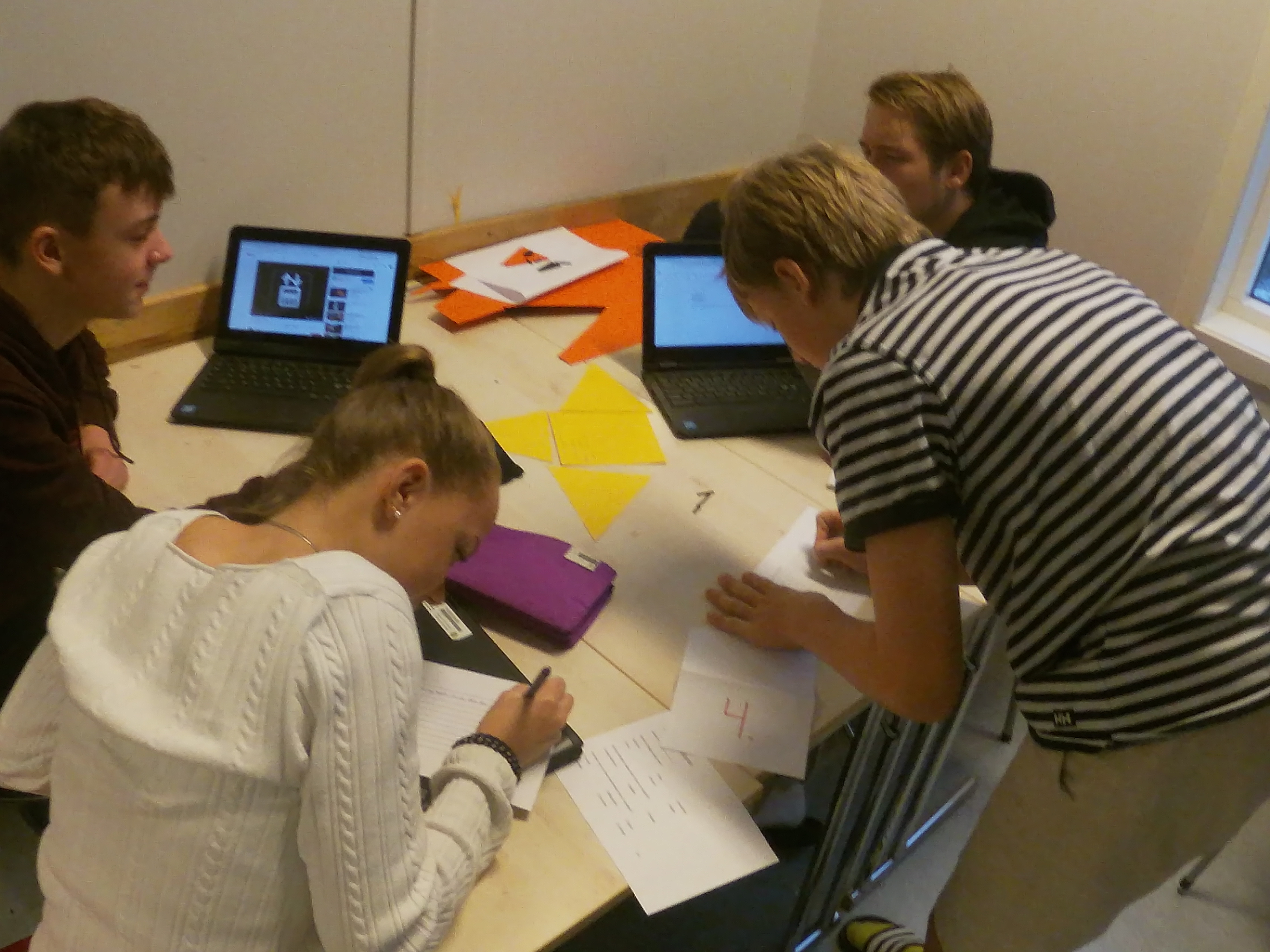 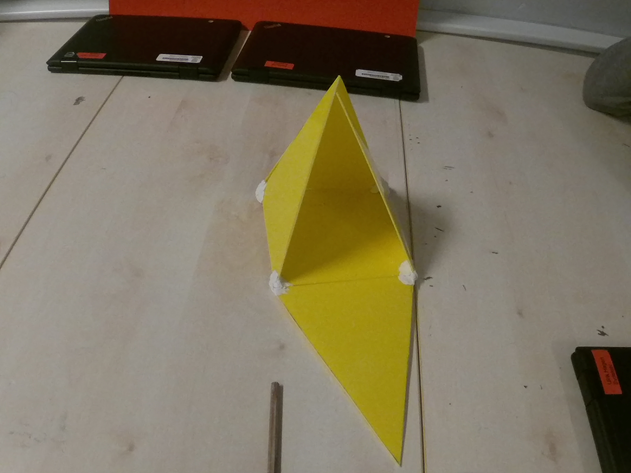 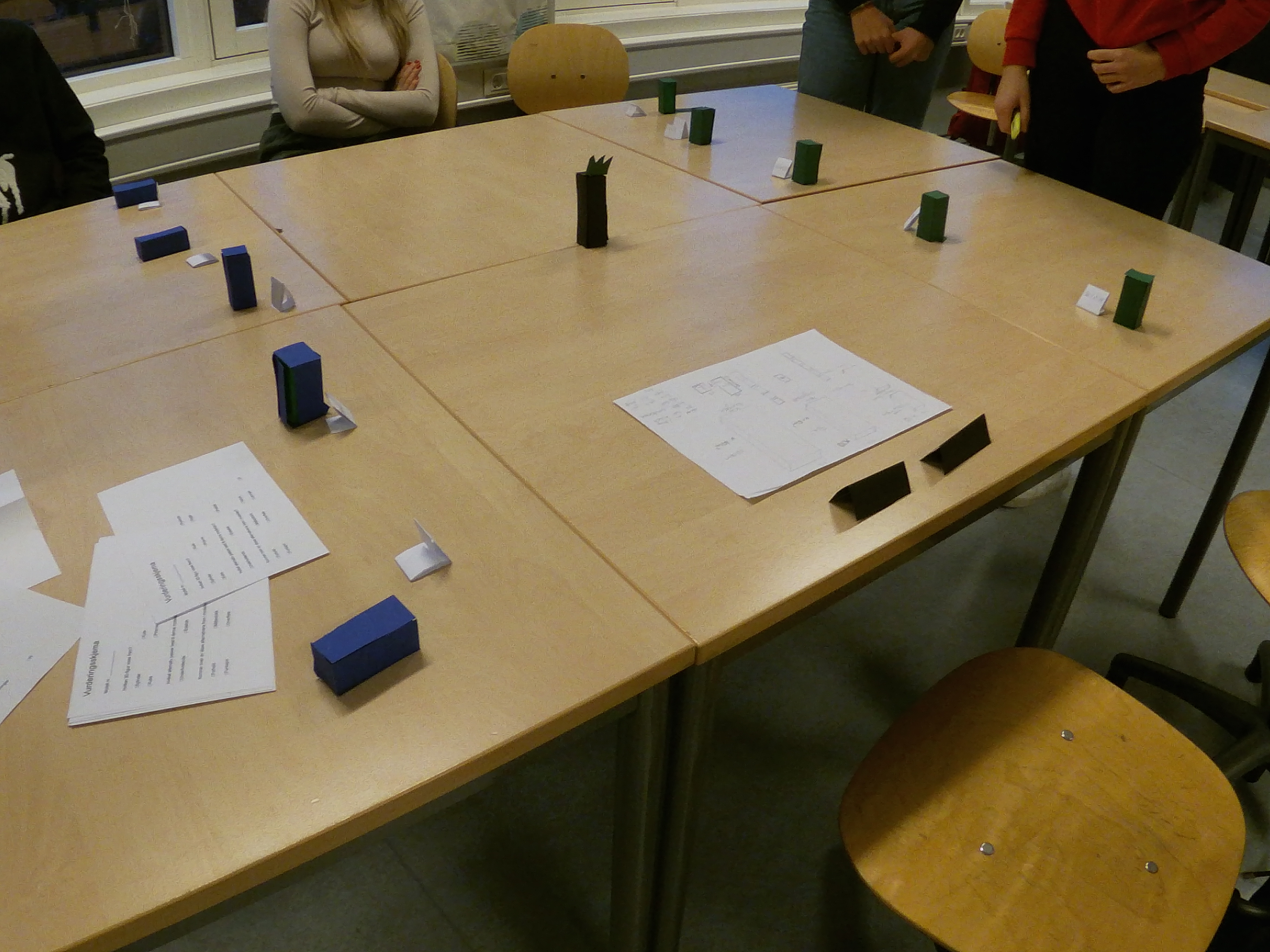 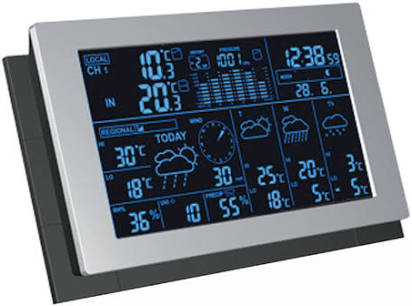 Lag en værstasjon!
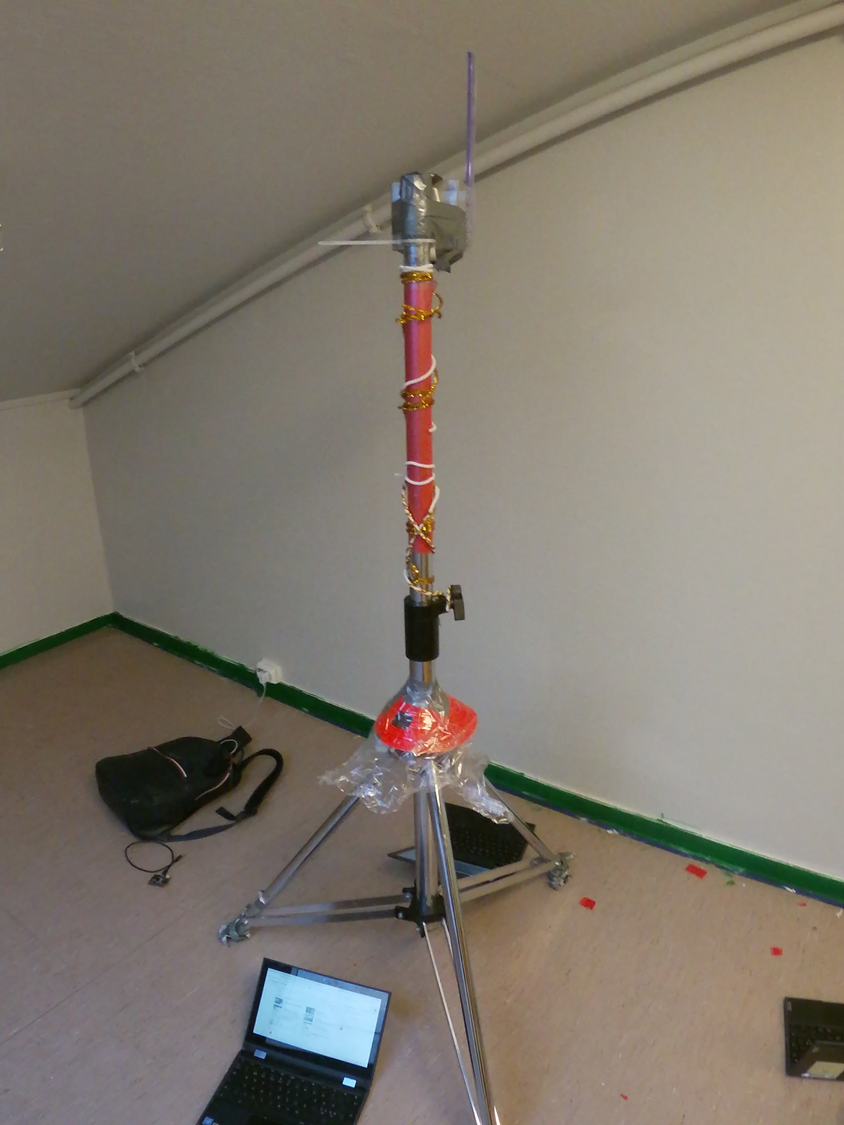 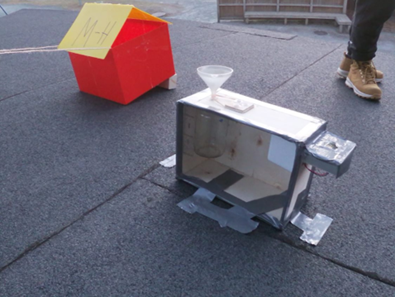 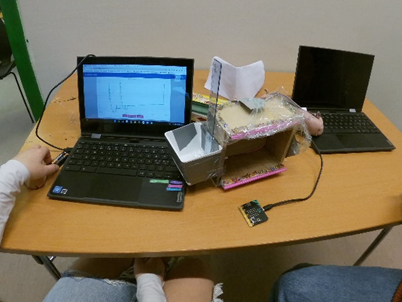 Krav
Værstasjonen skal inneholde sensor for temperatur og en nedbørsmåler
Værstasjonen skal sende værdata ved hjelp av micro:bit
Værstasjonen kan ikke stå lenger unna enn 2-3 meter fra pc med mottager
Micro:biten på stasjonen må beskyttes mot fuktighet
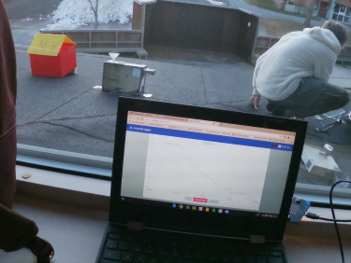 Planlegge værstasjonen
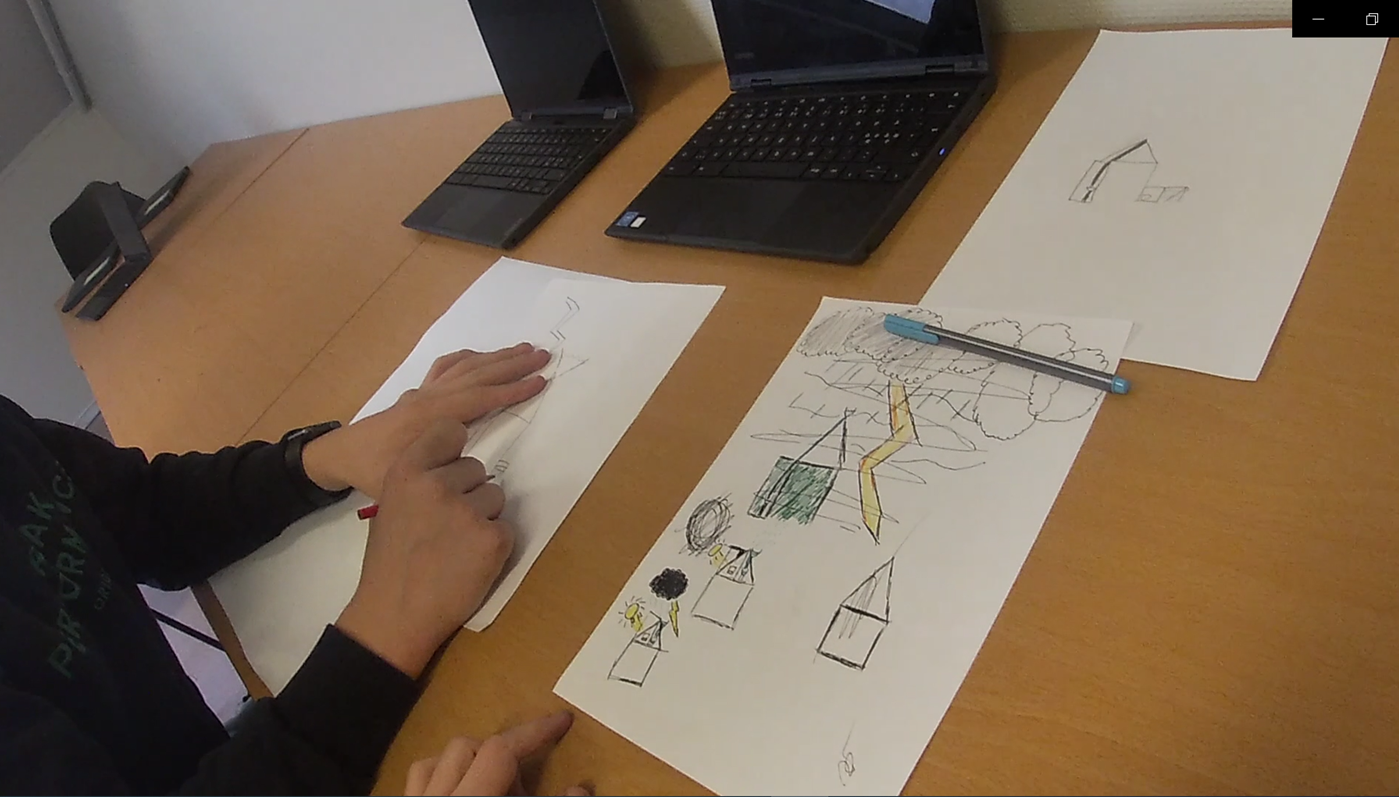 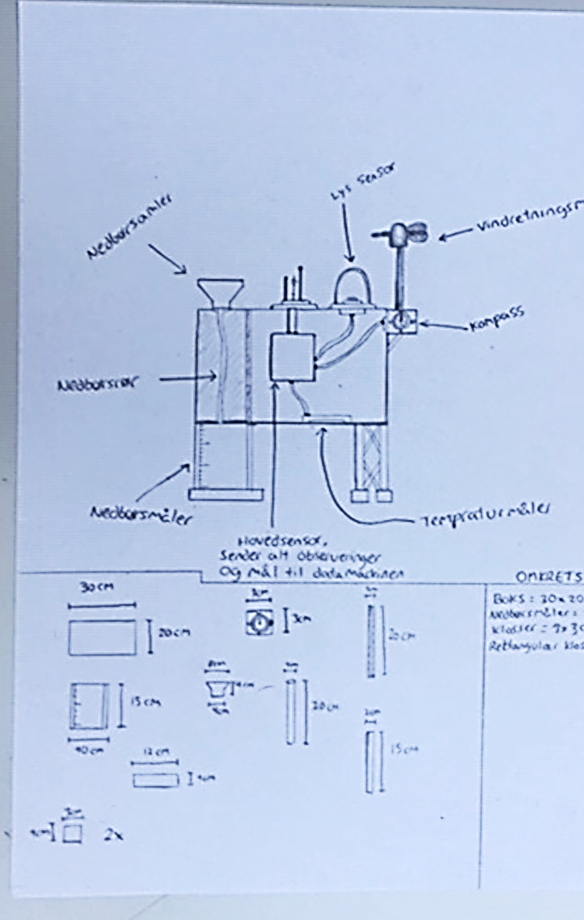 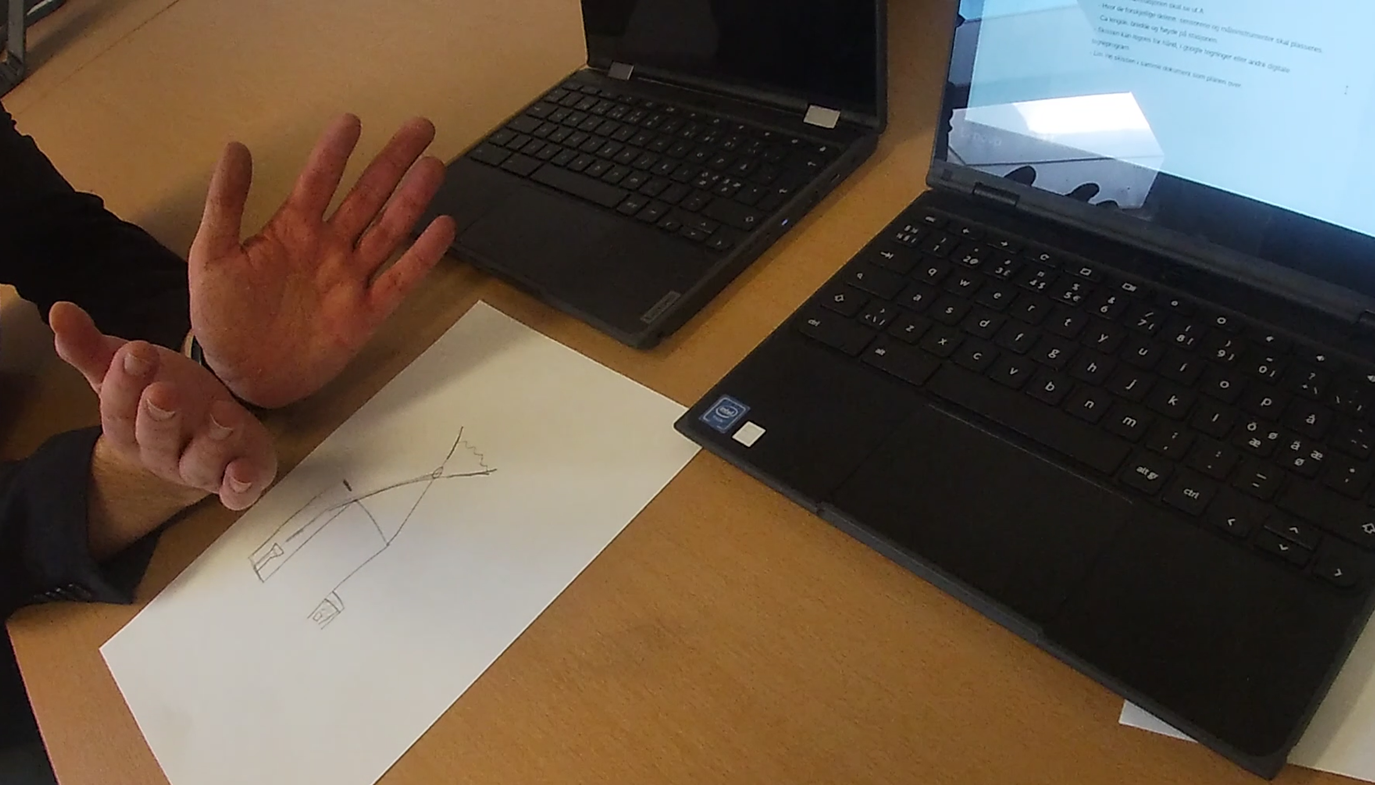 Elevene blir kjent med micro:bit som sender og mottager
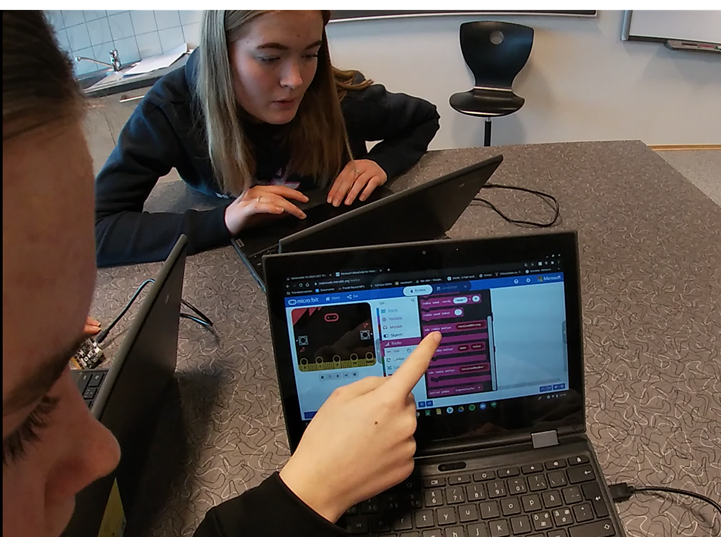 Erfaringer med værstasjon
Varighet
Fra lærerstyrt til elevstyrt
Tverrfaglig
Vurdering
Motivasjon
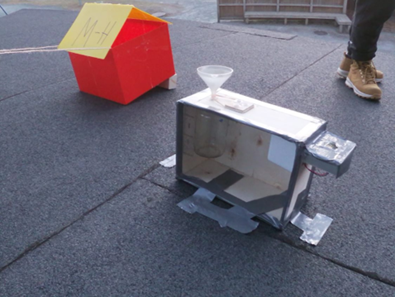 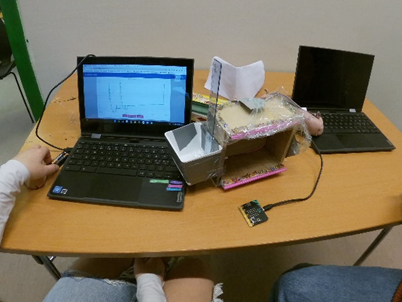 Bearbeide dataene, matematikk
Fra læreplatematikk 9. trinn
Finne og diskutere sentralmål og spreiingsmål i reelle datasett
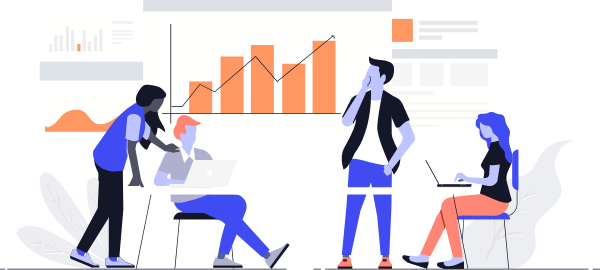 Lag din egen robot!
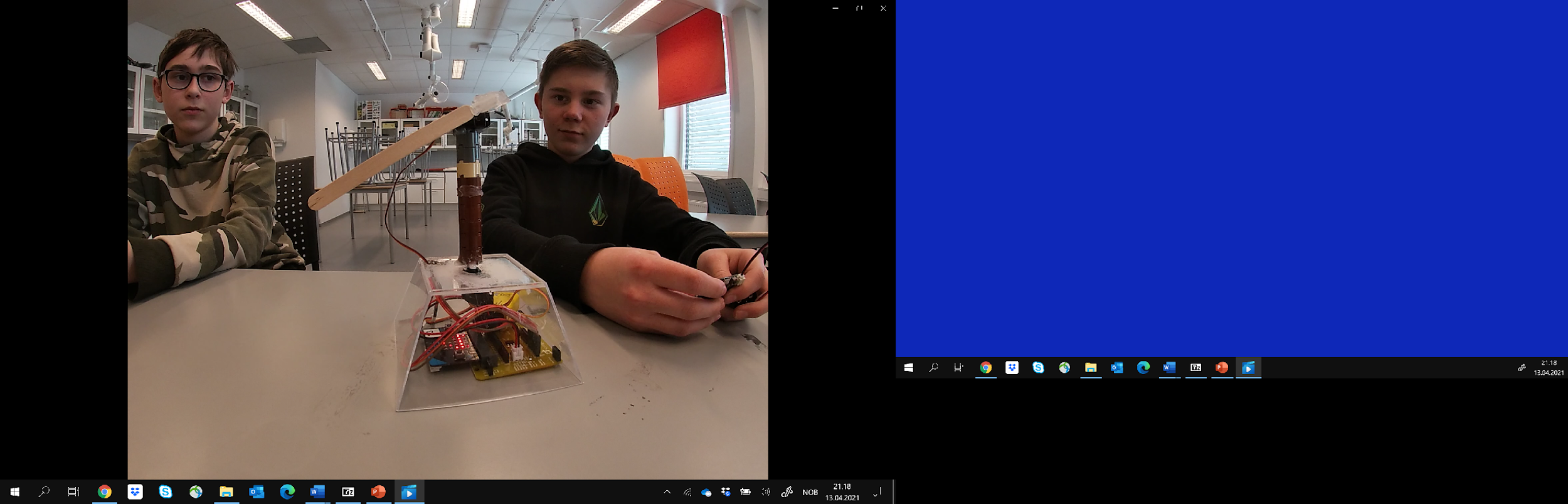 Micro:bit og servoer
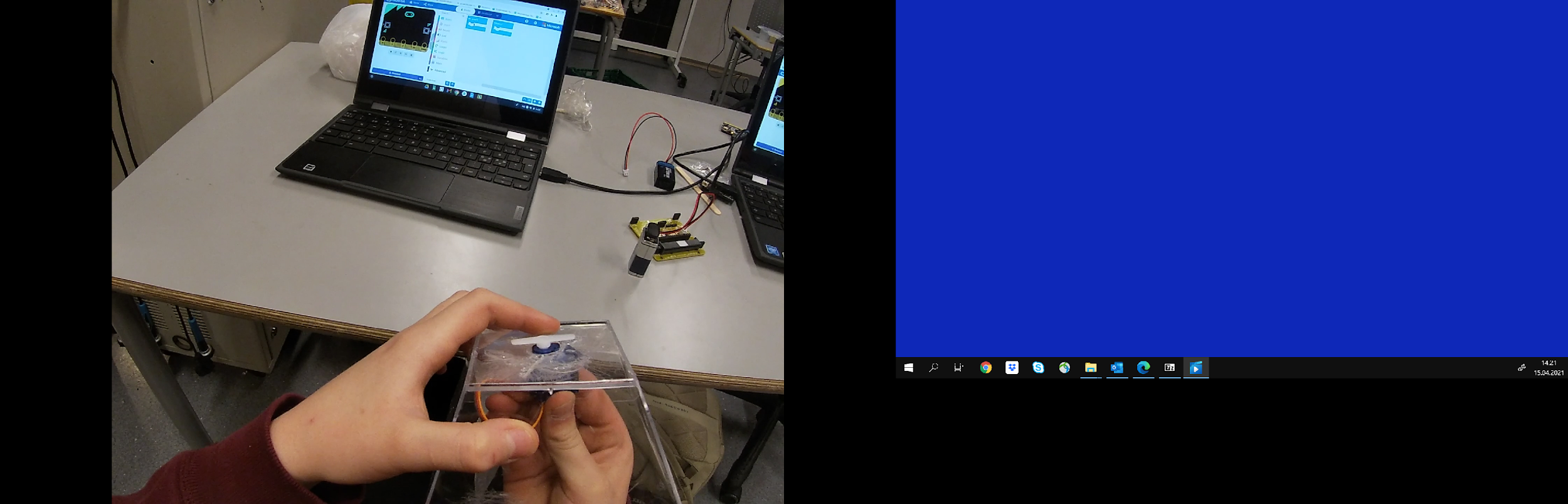 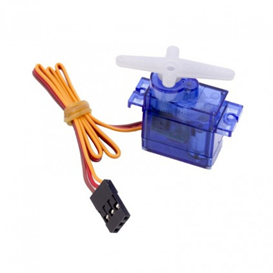 Planlegge roboten, utvikle ideer
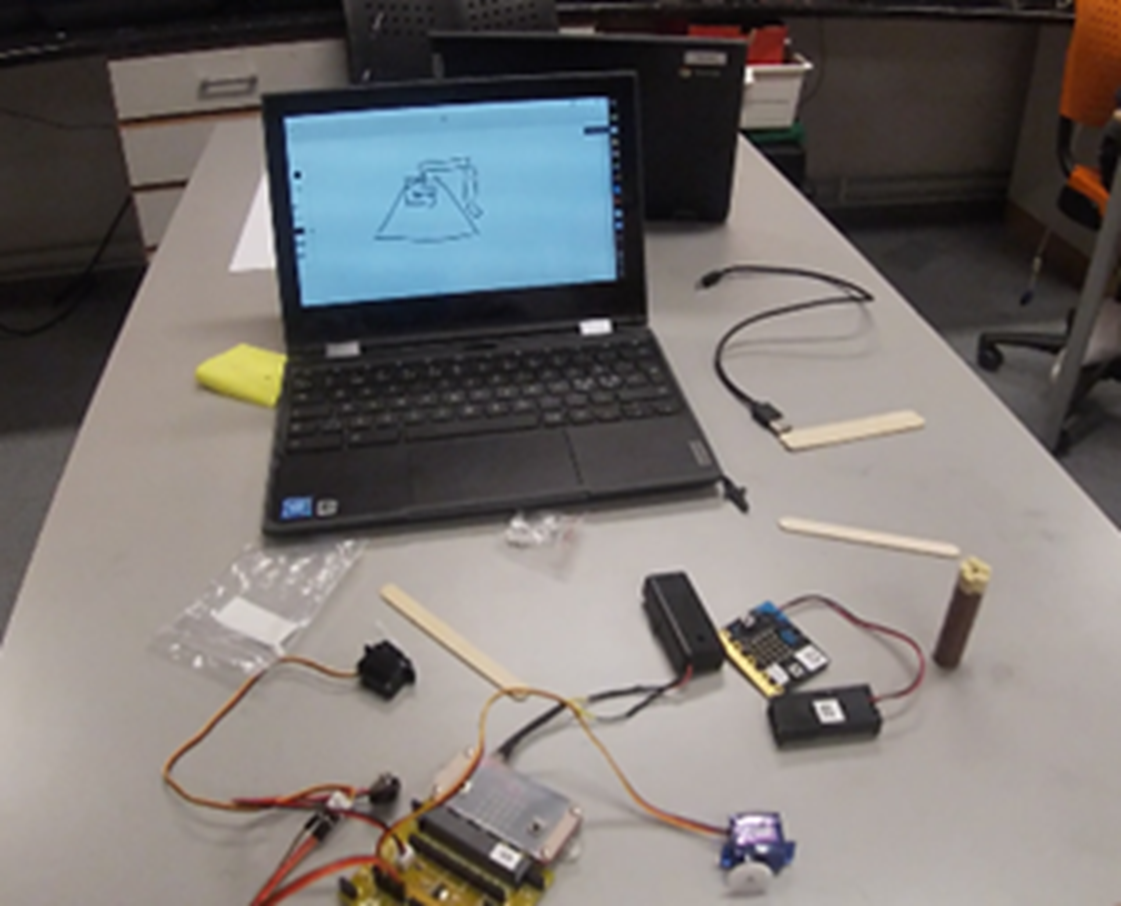 Programmere roboten med micro:bit
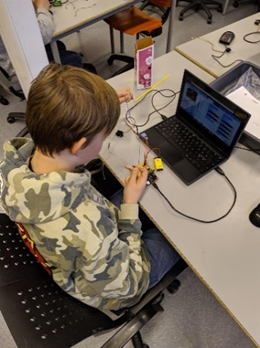 Et mangfold av materialer og teknikker!
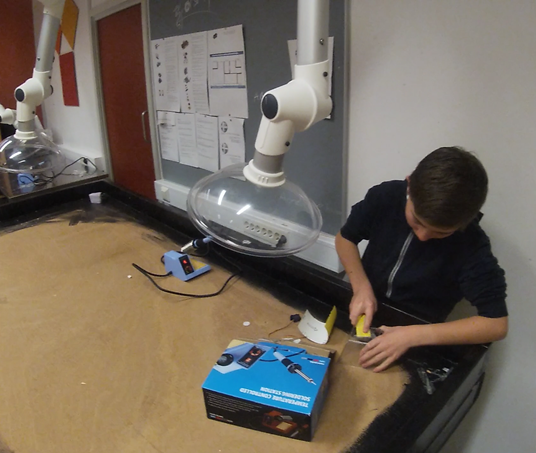 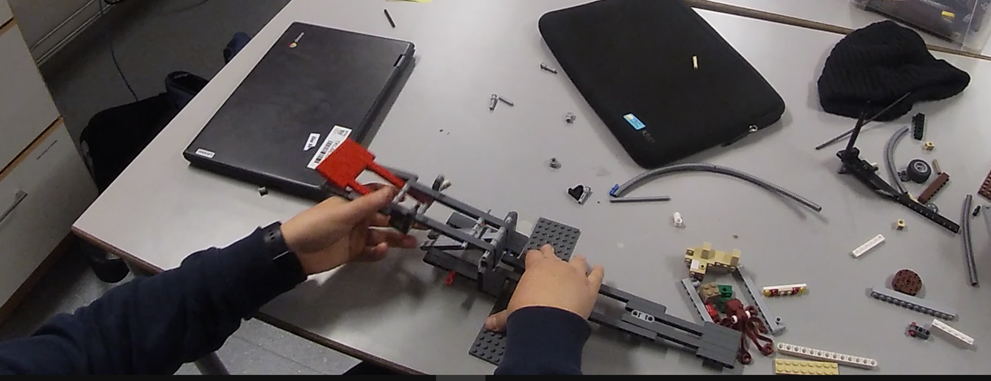 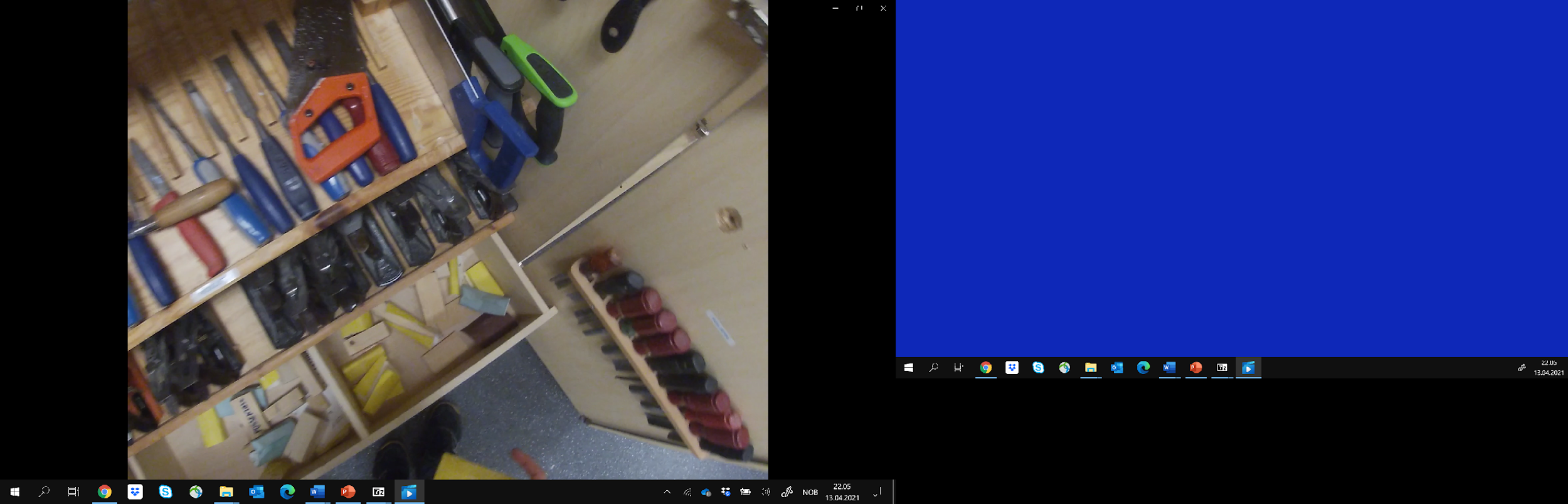 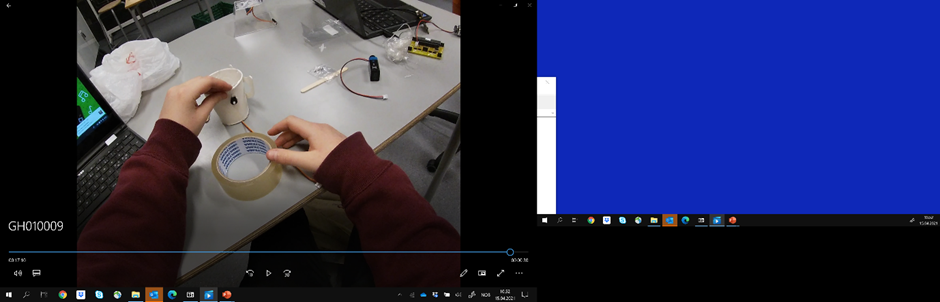 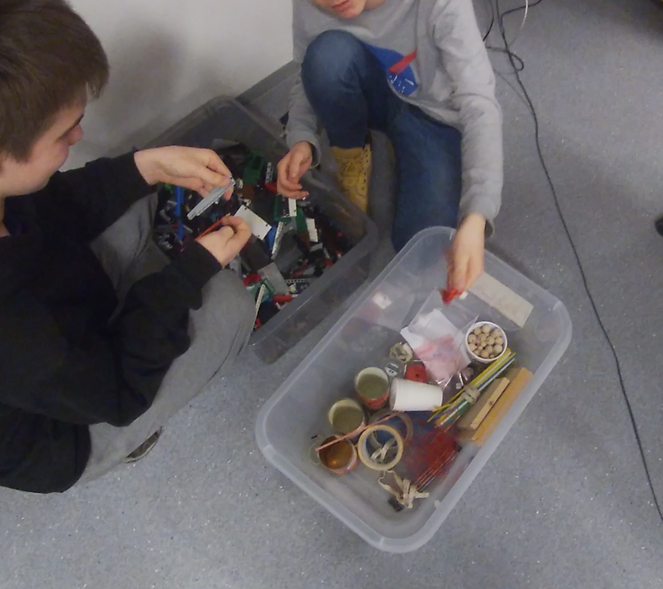 Eksempler på elevenes roboter
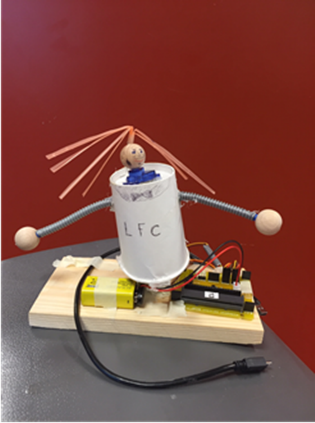 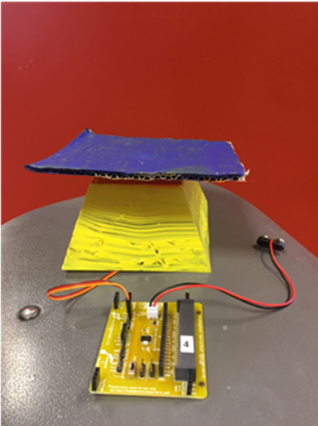 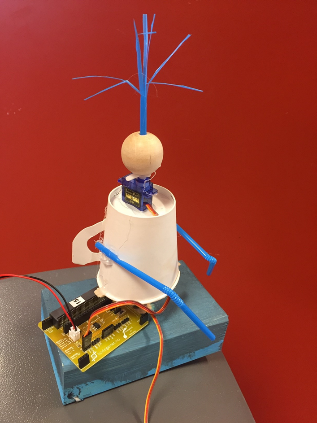 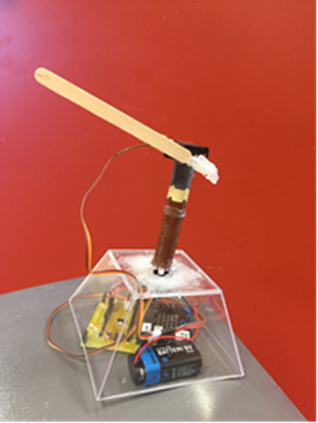 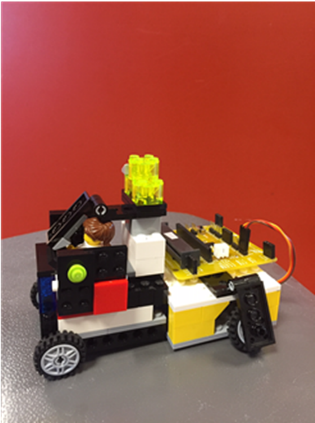 Øvrige tilgjengelige ressurser
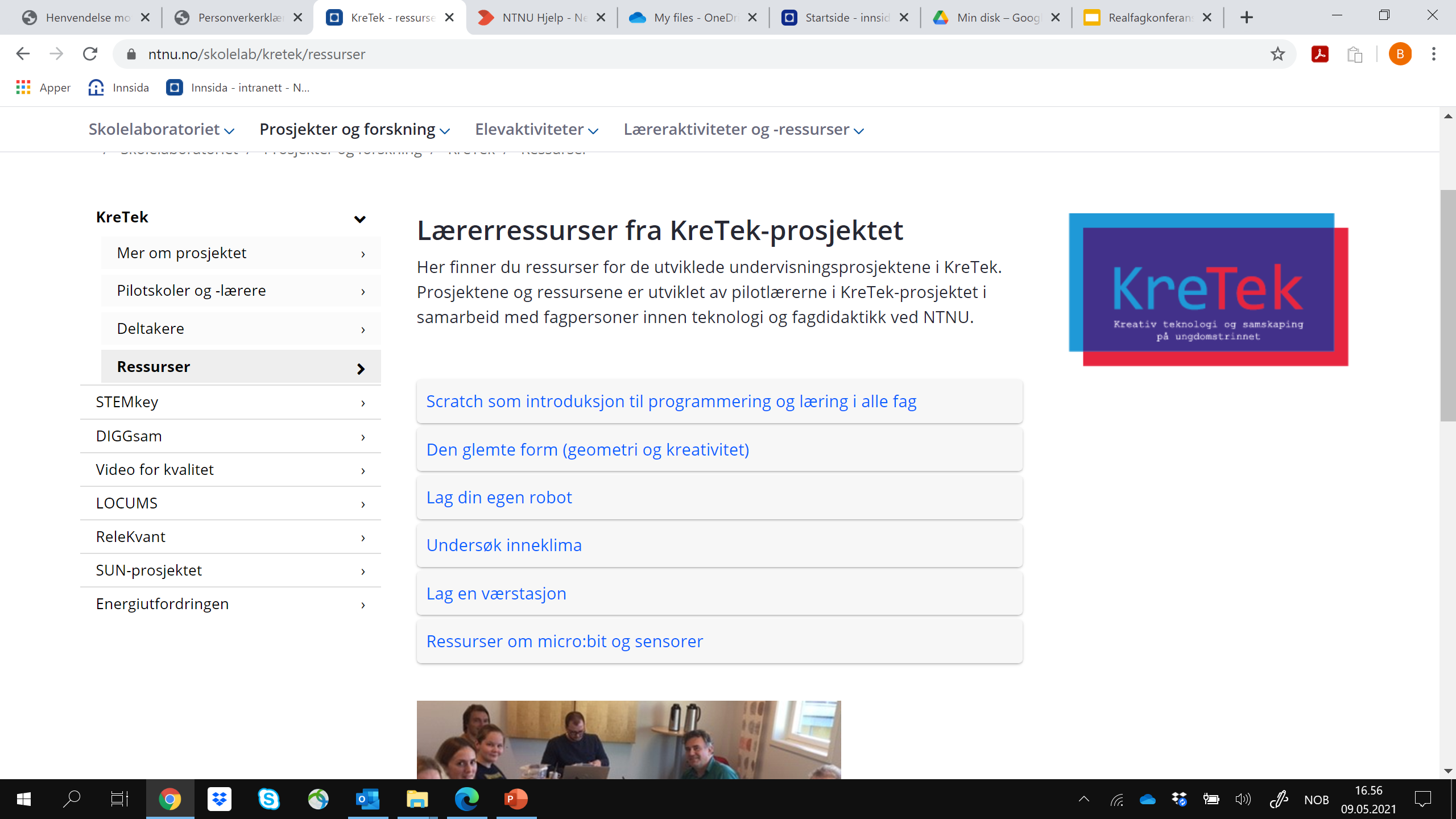 Undersøk inneklimaLærerveiledning og elevhefte
Ressurser om micro:bit og sensorer
Bli kjent med sensorer. Lærerveiledning og elevark
Radiokommunikasjon og micro:bit
Programmere micro:bit: Oppgaveark til elevene
Ubitlogger: Program for trådløs overføring av data til pc
Scratch som introduksjon til programmering og læring i alle fag
La elevene lage animasjoner og spill som knytter fagstoff til programmering
Lær å bruke Scratch: Video tilgjengelig på nettsiden
www.ntnu.no/skolelab/kretek/ressurser
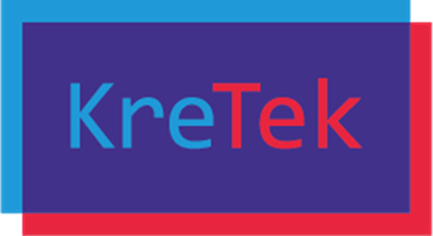 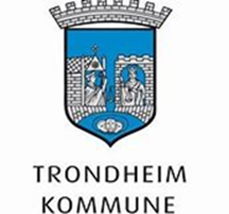